Животный мир
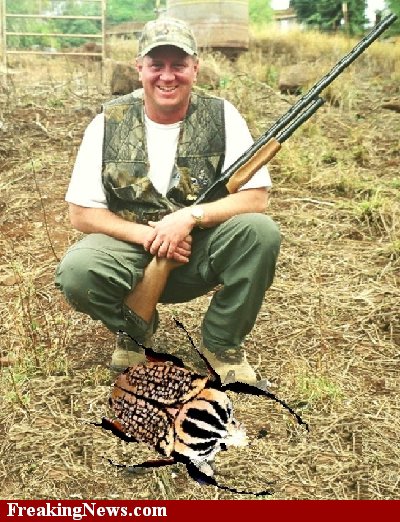 влажных экваториаль-ных лесов
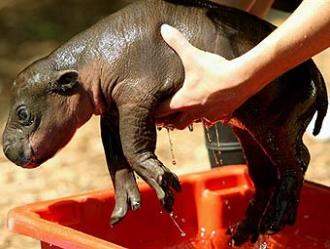 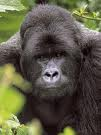 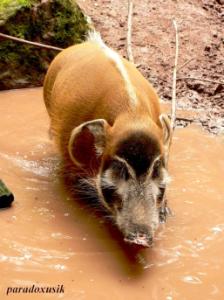 Кистеухие
свиньи
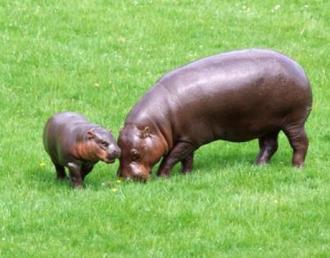 Карликовый бегемот
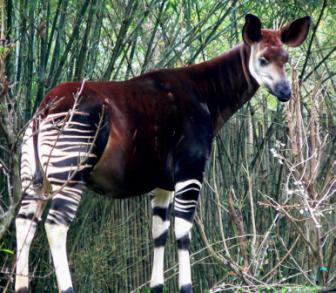 горилла
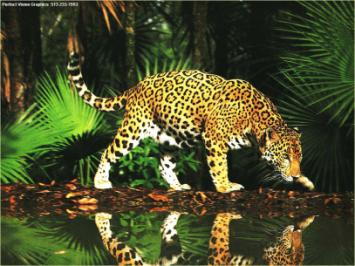 окапи
леопард
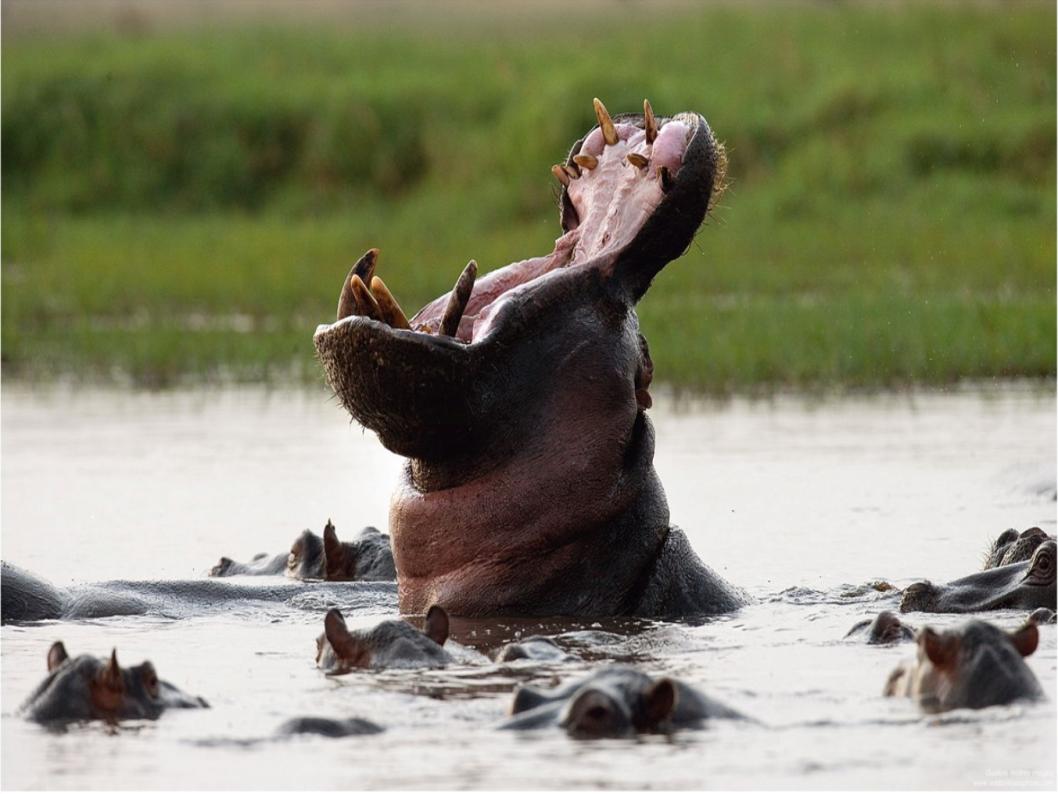 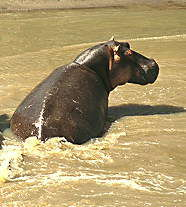 Обыкновенный бегемот и карликовый бегемот. Карликовый бегемот населяет медленно текущие водоемы Центральной Африки. Он ведет скрытный и одиночный образ жизни. Детеныш карликового бегемота, рожденный на суше, весит около 5 кг. Карликовый бегемот редок, занесен в Международную Красную книгу.
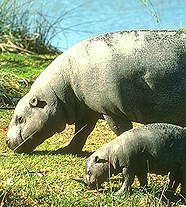 Карликовый бегемот.
Леопард
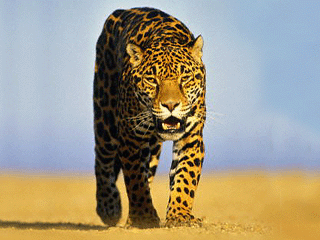 Шимпанзе
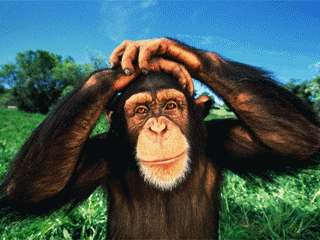 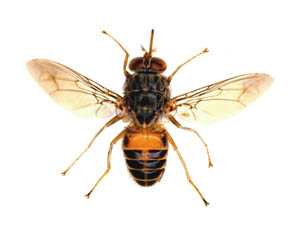 Муха Цеце
 переносчик и возбудитель сонной болезни у человека
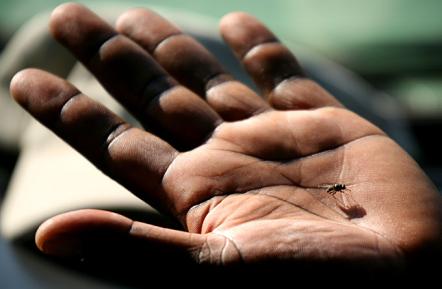 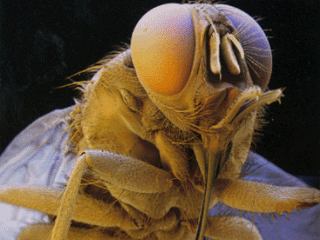 Рекордсмены животного мираЛЯГУШКА ГОЛИАФ
Самая                       крупная   
              лягушка в                  мире.
              Длина её-
               35 см, 
             вес — 3,5кг
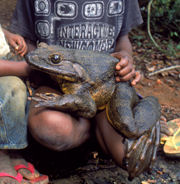 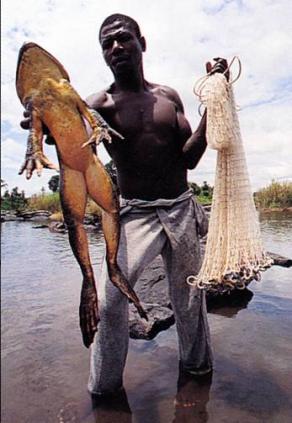 Лягушка Голиаф
Жук-голиаф
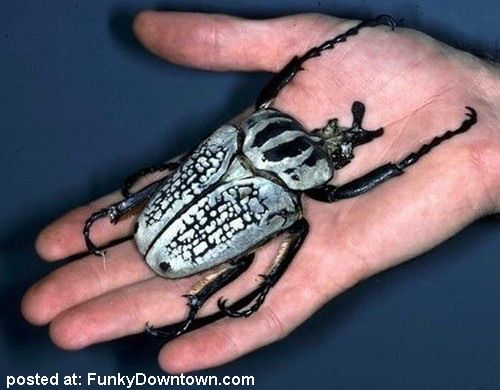 Самый тяжелый жук в мире. Его вес достигает 100 граммов, а длина — 13 см.
АХАТИНА
Ахатина — самая крупная улитка. Длина ее достигает 38 см, вес — 900 грамм.
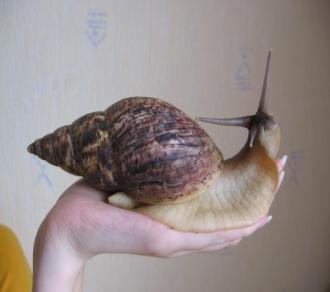 ОКАПИ
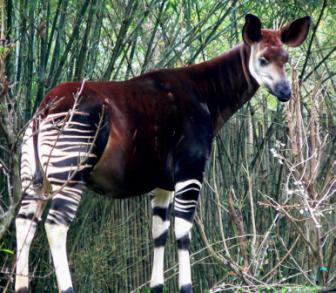 Окапи- родственники жирафа — обитают только в Африке.
ГОРИЛЛА
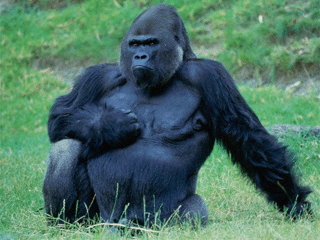 В глухих малодоступных местах сохранились самые крупные человекообразные обезьяны — гориллы, которые так же больше нигде не встречаются.
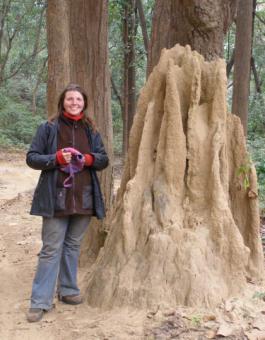 Змеи, ящерицы, термиты. Во все ярусах распространены муравьи,
 в т.ч. кочующие муравьи, передвигающиеся длинными колоннами и истребляющие все живое  на своем пути
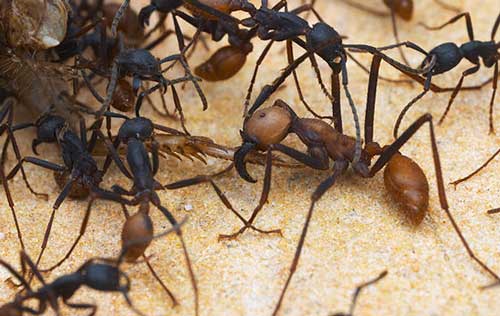 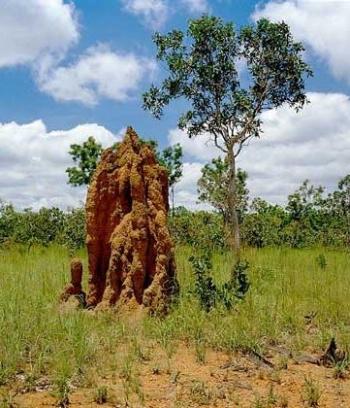 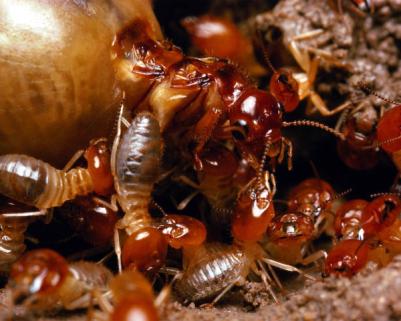 Муха Цеце
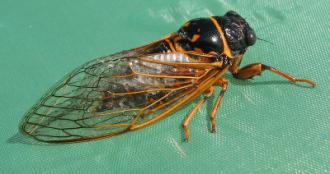 термитники
Спасибо за внимание!

Работу выполнила ученица 7Б класса
МОУ «Уваровская СОШ»
Авсейко Екатерина